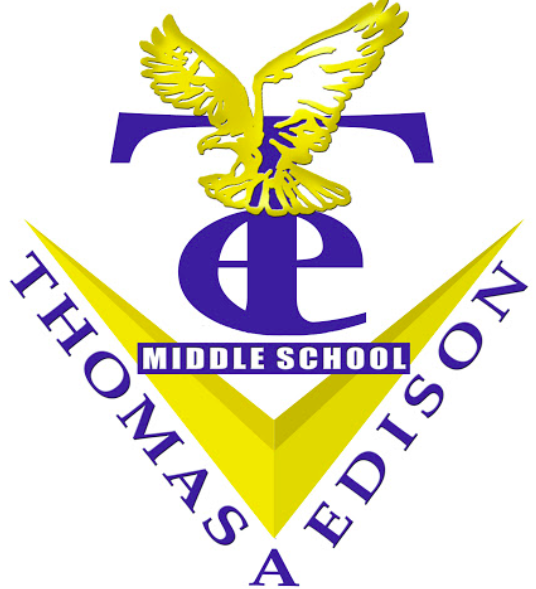 Thomas A. Edison Middle school
Quaglia Legacy project
Connected community,  voice,  and aspirations
AB-413 At-Promise Press conference at Edison
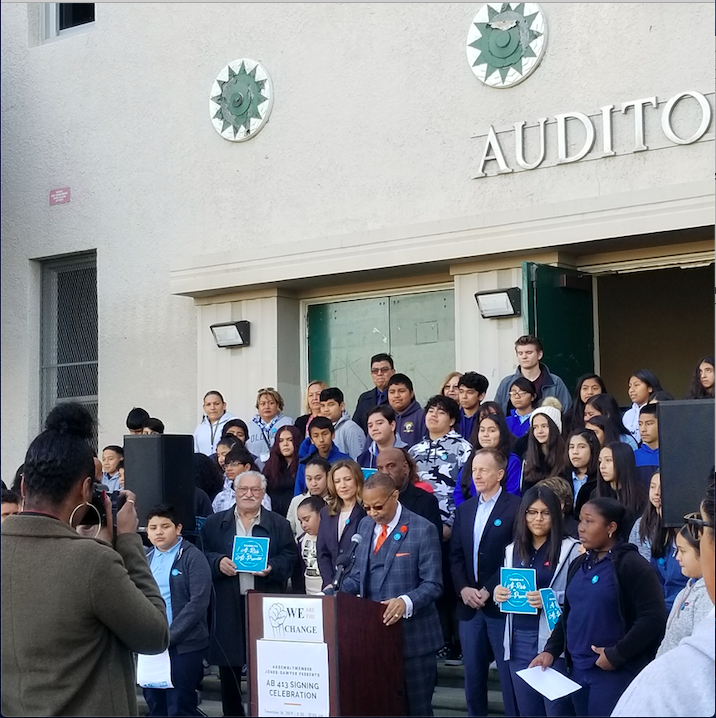 At Promise news (Univision) * interview with Edison student
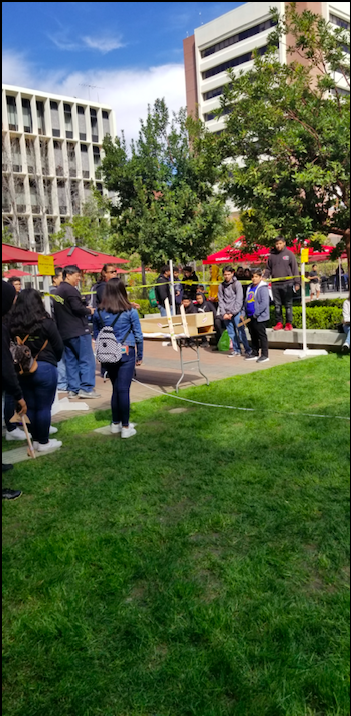 MESA Day
SAS Annual holiday potluck event
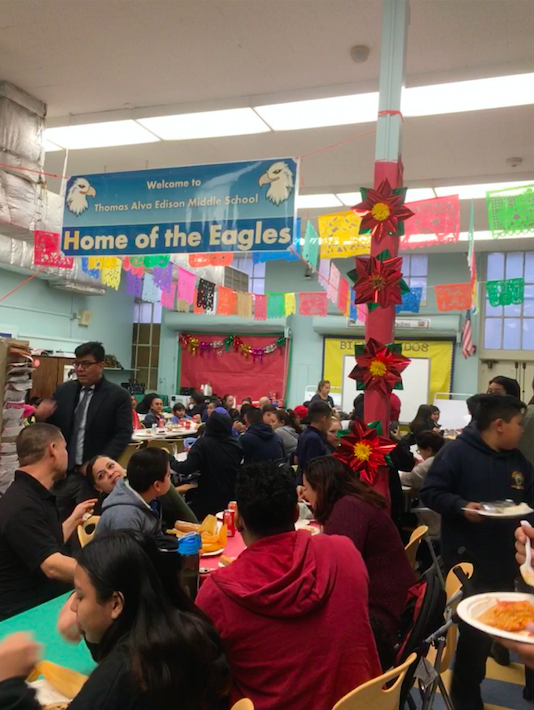 Ceramic art tiles
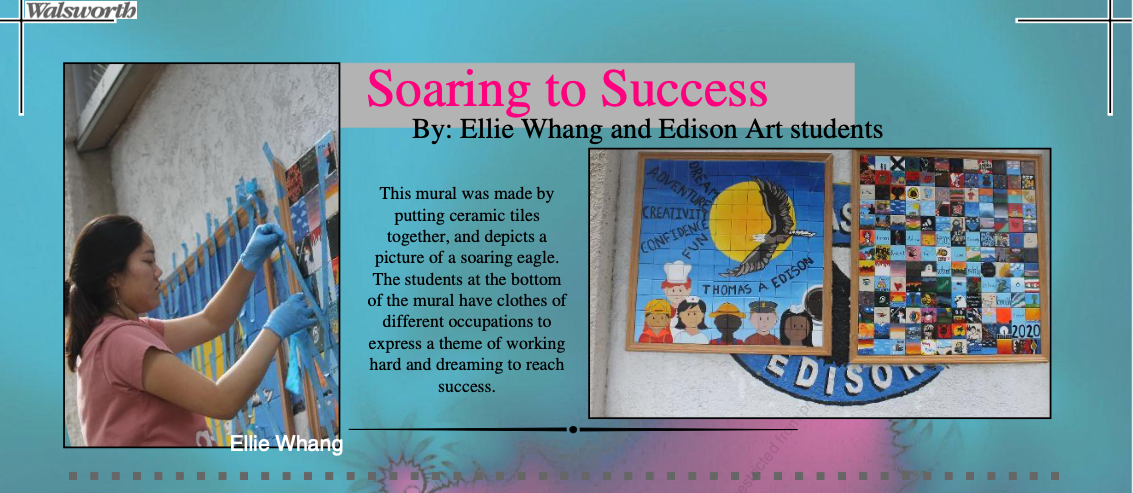 Edison clubs
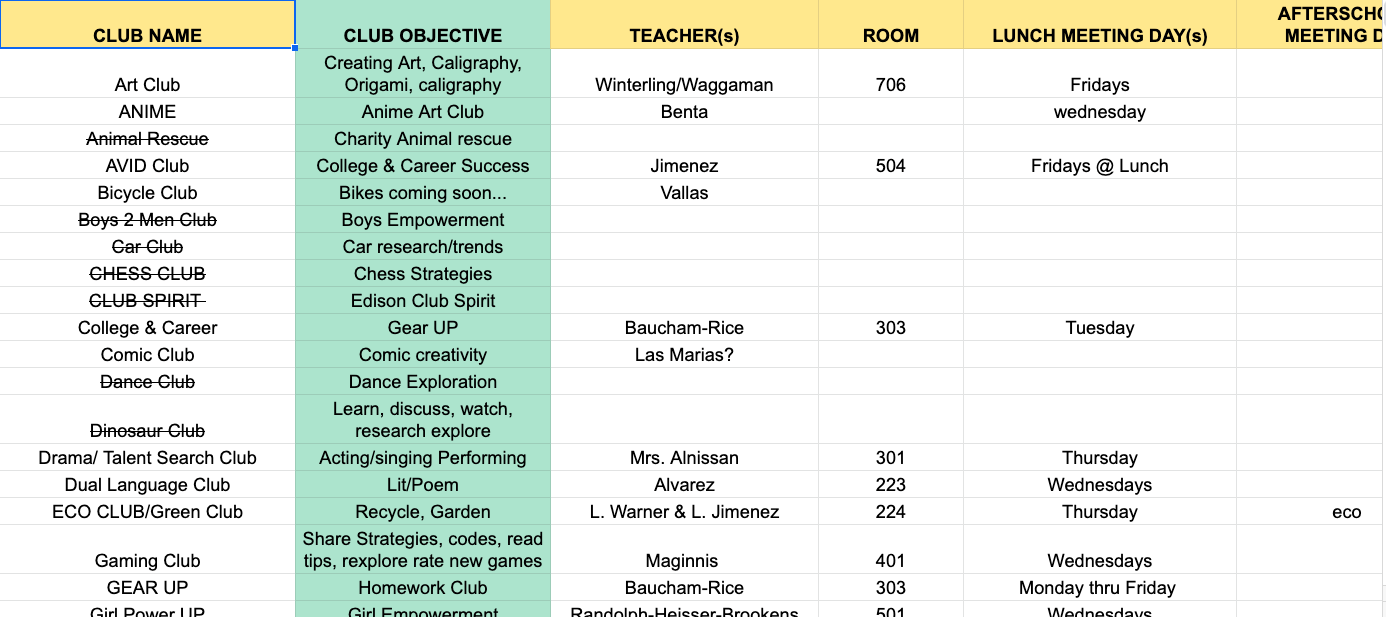 Student-led conferences
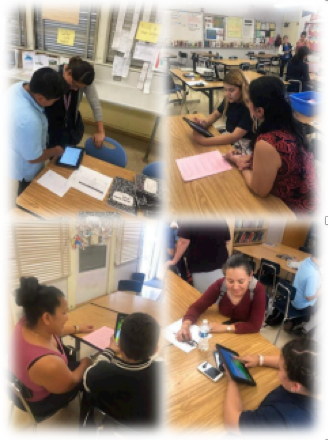 World Cafe
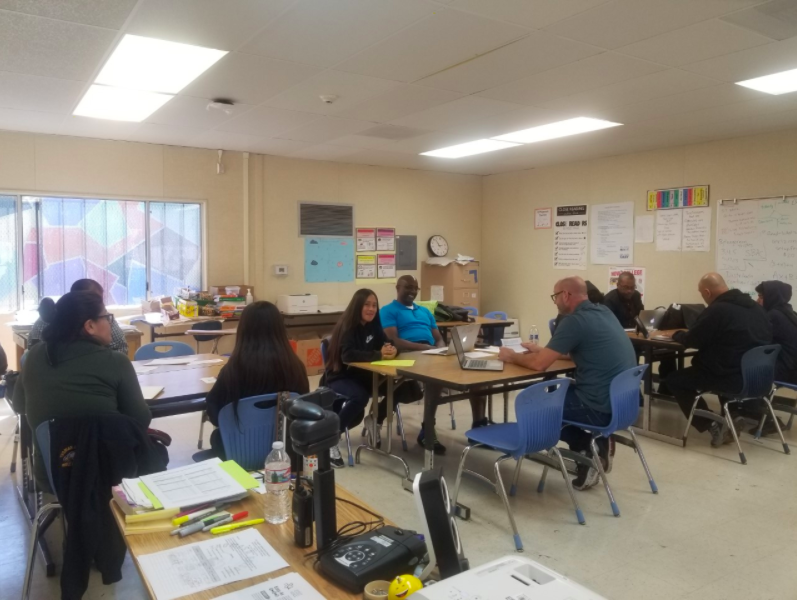 Holiday gift drive
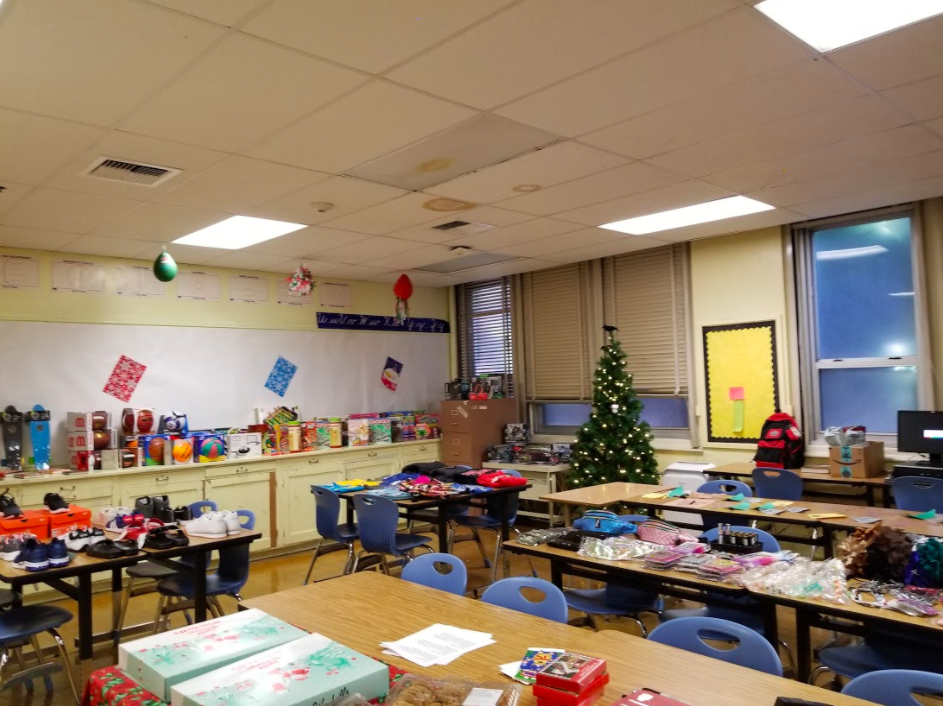 Staff Collage
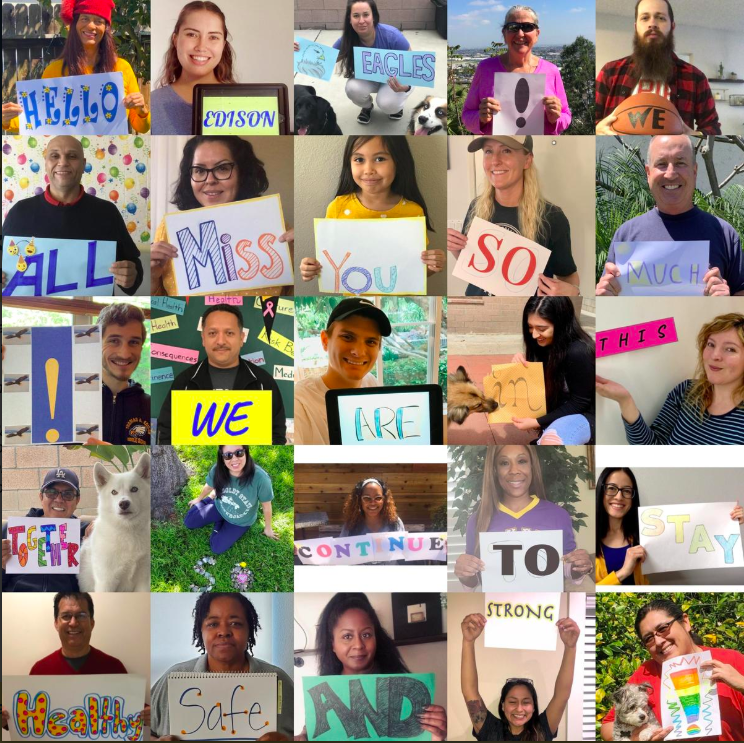 Other ways edison ms builds connected community, voice, and aspirations
School Grams
Attendance Matters Campaign
Holiday Gift-Drive (UPS Donations)
World Café Activities
Project Aspire in Specialized Team Meetings
iKnow My Class Surveys through Department Meetings
Monthly Parent Workshops
Coffee with the Principal
Other ways edison ms builds connected community, voice, and aspirations
Student Recognition Awards Ceremonies
WASC Parent, Student, Staff Surveys
Breakfast in the Classroom Ambassadors
Parent Center and Community Workshops
Annual Eco-Fair and/or SAS/Dual Language events
Food Banks (Edison MS is a Food Bank Center location during COVID 19 pandemic)
Meals to Go (during COVID 19)
Technology Services 2x a week for students and/or parents (during COVID 19)
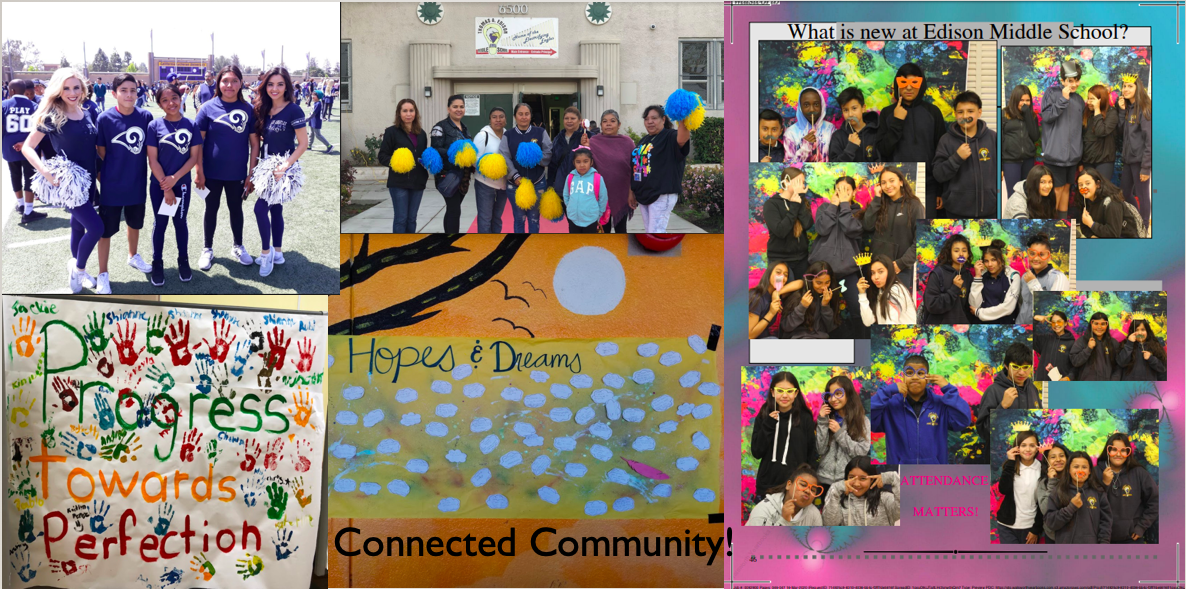